Педагогика успеха
Теоретические подходы и практические результаты
Александрова Л.А.
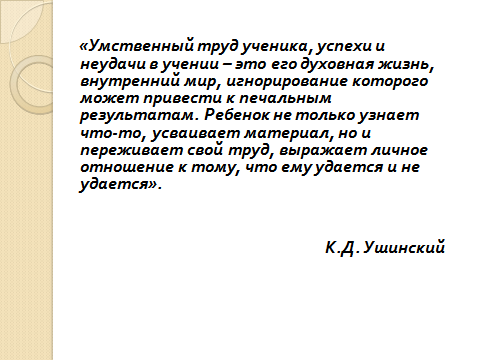 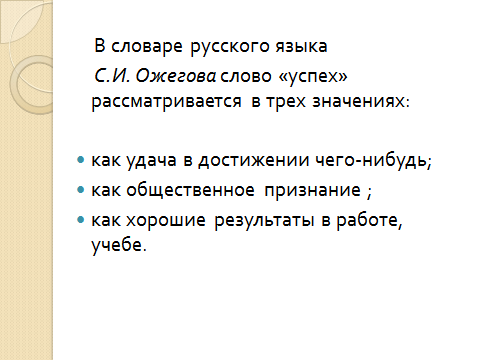 Ситуация успеха
– это целенаправленный, специально организованный комплекс педагогических   условий, позволяющий достичь значительных результатов в деятельности ребенка, которые сопровождаются позитивными эмоциональными, психологическими переживаниями.
Ведущие принципы педагогики успеха:
Полное принятие ребенка, его чувств, переживание, желаний
Свобода выбора
Понимание внутреннего состояния ребенка
Принцип сотрудничества
Положительное воспитательное влияние
Сочетание ситуаций успеха и
   неуспеха
Качества личности, способствующие достижению успеха
Интернальность
Средний или высокий уровень потребности в  достижениях
Умеренная личностная тревожность
Адекватная самооценка 
Сформированные  общечеловеческие ценности – доброта, гуманизм, справедливость, сострадание по отношению к ближним
Высокий уровень физического и психологического здоровья
Высокий или средний уровень коммуникативных умений
Сформированные умения самостоятельной
 оценочной и рефлексивной деятельности учащихся
Качества личности, препятствующиедостижению успеха
Экстернальность 
Низкий уровень потребности в достижениях
Низкая или высокая личностная тревожность
Завышенная или заниженная самооценка
Эгоизм, подозрительность, закрытость, ориентация на собственное «Я»
Низкий уровень физического и психологического здоровья
Низкий уровень коммуникативных умений 
Низкий уровень рефлексивных и оценочных умений
Приемы управления успехом на уроке
Любой человек стремится к успеху.
                              С. Френе.
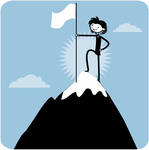 1. Если после урока у ученика не осталось вопросов, которые хотелось бы обсудить, то это значит, что урок, возможно, и был полезным, но оставил детей равнодушными.
 2. Необоснованная похвала, случайные оценки также  создают ощущение успеха. Нужно видеть реальные успехи ребенка, реальные сдвиги, сколь малы они бы не были.
  3.Успех начинается с признания детьми права учителя учить. Авторитет, личность учителя, его разнообразные достоинства  являются залогом успеха учащихся.
4. Психологический климат, обстановка жизнерадостности, организация деятельности учащихся на уроке, разумное сочетание различных методов – это важные компоненты успеха на уроке.
 5. Предвкушение необычности, способность учителя удивлять, приносить элемент романтичности играют важную роль в уроке.
 6. Учитель должен любить детей.Но нельзя высказывать чувство восторга общения с одними детьми, заставляя страдать других.
 7. Учитель должен знать и весь класс, и каждого ученика в отдельности, чтобы в нужную минуту помочь им.
8. Начало урока выступает как момент, от которого зависит успех всего урока.

  9. 80% успеха детей зависит от того, как учитель дает  домашнее задание. Оно должно быть красивым, интересным, творческим, оригинальным, доступным, разноуровневым, учитывающим способности и особенности детей.
 10. Наряду с цифровой развернутая текстовая оценка играет исключительную роль в стимулировании учебной деятельности ребенка.
11.Степень увлеченности учеников предметом выражается в их желании и готовности заниматься после уроков.
12. Учитель должен уметь вовлекать учащихся в активную познавательную деятельность.
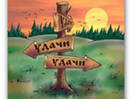 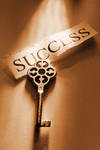 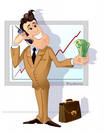 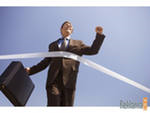 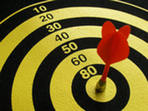 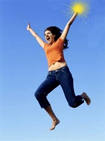